FOCUS THEME: DONOR TRENDS  HEART TRANSPLANTATION
Adult Recipients
2020
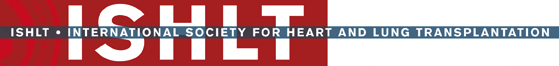 JHLT. 2020 Oct; 39(10): 1003-1049
Table of Contents
Deceased donor characteristics by transplant year/era: slides 3-12
Kaplan-Meier Survival Analyses:  
Survival within 12 months: slides 13-24
Survival within 5 years conditional on survival to 1 year: slides 25-36
Freedom from CAV conditional on survival to discharge: slides 37-42
2020
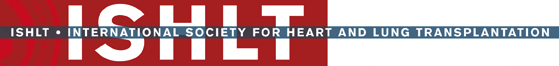 JHLT. 2020 Oct; 39(10): 1003-1049
Deceased Donor Characteristics by Transplant Era/Year
2020
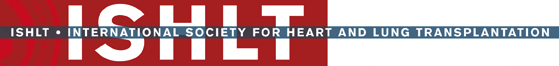 JHLT. 2020 Oct; 39(10): 1003-1049
Adult Heart Transplants
Donor Characteristics (Transplants: Jan 1992 – Jun 2018)
2020
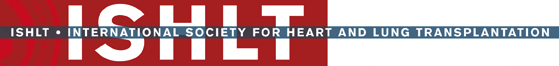 Continuous factors are expressed as median (5th – 95th percentiles)
JHLT. 2020 Oct; 39(10): 1003-1049
Summary statistics included transplants with non-missing data
1 Based on Apr 1994 – Dec 2000 transplants
[Speaker Notes: Comparisons for categorical variables were made using the chi-square statistic. Multiple groups were compared using single p-value. 

Comparisons for continuous variables were made using Kruskal-Wallis test.

A significant p-value means that at least one of the groups is different than the others but it doesn’t identify which group it is.]
Adult Heart Transplants
(Transplants: Jan 1992 – Jun 2018)
Donor Characteristics
2020
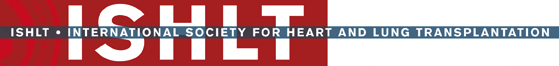 Summary statistics included transplants with non-missing data
JHLT. 2020 Oct; 39(10): 1003-1049
2 Based on Apr 1994 – Dec 2000 transplants
1 Based on Apr 2006 – Dec 2009 transplants
3 Based on Jul 2004 – Dec 2009 transplants
[Speaker Notes: Comparisons for categorical variables were made using the chi-square statistic. Multiple groups were compared using single p-value. 

Comparisons for continuous variables were made using Kruskal-Wallis test.

A significant p-value means that at least one of the groups is different than the others but it doesn’t identify which group it is.]
Adult Heart Transplants
Median Donor BMI by Location
Median Donor Age by Location
(Transplants: Jan 1992 – Jun 2018)
(Transplants: Jan 1995 – Jun 2018)
2020
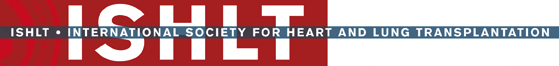 JHLT. 2020 Oct; 39(10): 1003-1049
Adult Heart TransplantsDonor Sex Distribution by Location and Era
(Transplants: Jan 1992 – Jun 2018)
Donor Sex:
2020
Europe
North America
Other
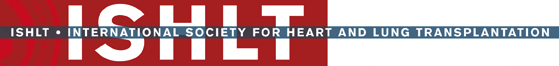 JHLT. 2020 Oct; 39(10): 1003-1049
Adult Heart TransplantsDonor Blood Type Distribution by Location and Era
(Transplants: Jan 1992 – Jun 2018)
Donor Blood Type:
2020
North America
Other
Europe
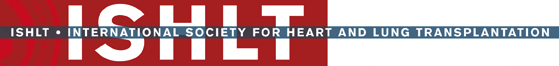 JHLT. 2020 Oct; 39(10): 1003-1049
Adult Heart TransplantsDonor Cause of Death Distribution by Location and Era
(Transplants: Jan 1992 – Jun 2018)
Donor Cause of Death:
2020
Other
Europe
North America
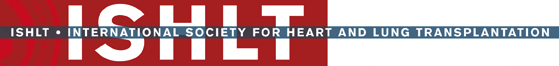 JHLT. 2020 Oct; 39(10): 1003-1049
Adult Heart Transplants
Donors with History of Smoking*
Donors with History of Alcohol Use*
(Transplants: Jan 1995 – Jun 2018)
(Transplants: Jan 2005 – Jun 2018)
*Cigarette use for more than 20 pack years
*Two or more alcoholic drinks per day
2020
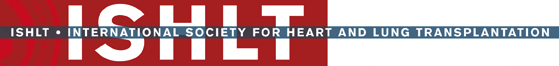 JHLT. 2020 Oct; 39(10): 1003-1049
Adult Heart Transplants
Donors with History of Other Drugs Use*
Donors with History of Cocaine Use*
(Transplants: Jan 2000 – Jun 2018)
(Transplants: Jan 2000 – Jun 2018)
*Donor ever abused or had a dependency to Non-IV street drugs, such as crack, marijuana or prescription narcotics, sedatives, hypnotics or stimulants
*Donor has ever abused or had a dependency to cocaine
2020
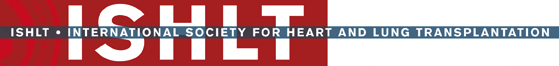 JHLT. 2020 Oct; 39(10): 1003-1049
Adult Heart Transplants
Donors with Hypertension
Donors with Diabetes
Donors with LVEF<50%
(Transplants: Jan 1995 – Jun 2018)
(Transplants: Jan 1995 – Jun 2018)
(Transplants: Jan 2005 – Jun 2018)
2020
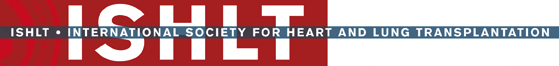 JHLT. 2020 Oct; 39(10): 1003-1049
Survival Analyses
Kaplan-Meier Survival within 12 Months
2020
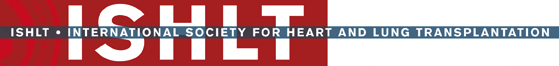 JHLT. 2020 Oct; 39(10): 1003-1049
Adult Heart TransplantsKaplan-Meier Survival within 12 Months by Donor Age
(Transplants: Jan 2000 – Jun 2017)
All  pairwise comparisons were significant at p < 0.05
2020
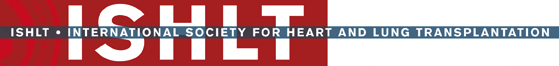 JHLT. 2020 Oct; 39(10): 1003-1049
Adult Heart Transplants
Kaplan-Meier Survival within 12 Months by Donor and Recipient Age
(Transplants: Jan 2000 - Jun 2017)
Recipients ≥ 60 Years
2020
Recipients 40-59 Years
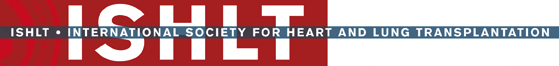 JHLT. 2020 Oct; 39(10): 1003-1049
Adult Heart Transplants
Kaplan-Meier Survival within 12 Months by Donor Age and Location
(Transplants: Jan 2000 - Jun 2017)
2020
Other
North America
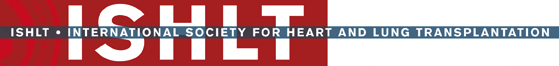 JHLT. 2020 Oct; 39(10): 1003-1049
Adult Heart Transplants
Kaplan-Meier Survival within 12 Months
By Donor LVEF
By Donor Cause of Death
(Transplants: Jan 2000 - Jun 2017)
(Transplants: Jan 2005 - Jun 2017)
No pairwise comparisons were significant at p < 0.05 except: 
Anoxia vs. CVA/Stroke
CVA/Stroke vs. Head Trauma
CVA/Stroke vs. Other
2020
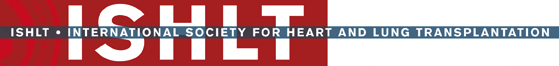 JHLT. 2020 Oct; 39(10): 1003-1049
Note: Y-axis is truncated for clearer presentation
Adult Heart TransplantsKaplan-Meier Survival within 12 Months
By Donor History of Smoking*
By Donor History of Alcohol Use*
(Transplants: Jan 2000 - Jun 2017)
(Transplants: Jan 2005 - Jun 2017)
*Cigarette use for more than 20 pack years
*Two or more alcoholic drinks per day
p < 0.0001
p  = 0.0601
2020
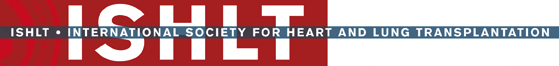 JHLT. 2020 Oct; 39(10): 1003-1049
Note: Y-axis is truncated for clearer presentation
Adult Heart Transplants
Kaplan-Meier Survival within 12 Months
By Donor History of Cocaine Use*
By Donor History of Other Drug Use*
(Transplants: Jan 2000 - Jun 2017)
(Transplants: Jan 2000 - Jun 2017)
*Donor ever abused or had a dependency to non-intravenous street drugs, such as crack, marijuana or prescription narcotics, sedatives, hypnotics or stimulants
*Donor has ever abused or had a dependency to cocaine
p <0.0001
p  = 0.1631
2020
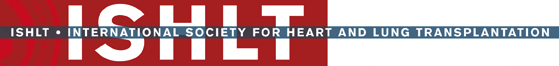 JHLT. 2020 Oct; 39(10): 1003-1049
Note: Y-axis is truncated for clearer presentation
Adult Heart TransplantsKaplan-Meier Survival within 12 Months
By Donor History of Hypertension
By Donor History of Diabetes
(Transplants: Jan 2000 - Jun 2017)
(Transplants: Jan 2000 - Jun 2017)
p = 0.0293
p <0.0001
2020
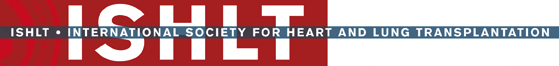 JHLT. 2020 Oct; 39(10): 1003-1049
Note: Y-axis is truncated for clearer presentation
Adult Heart Transplants
Kaplan-Meier Survival within 12 Months by Donor Age and
Ischemic Time (Transplants: Jan 2000 - Jun 2017)
All  pairwise comparisons were significant at p < 0.05
2020
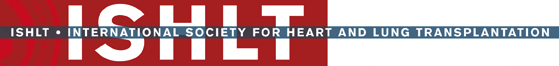 Ischemic Time ≥ 4 Hours
JHLT. 2020 Oct; 39(10): 1003-1049
Adult Heart Transplants
Kaplan-Meier Survival within 12 Months by Donor LVEF and Ischemic Time
(Transplants: Jan 2005 - Jun 2017)
2020
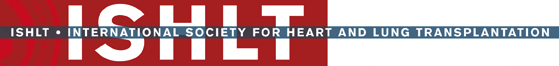 JHLT. 2020 Oct; 39(10): 1003-1049
Note: Y-axis is truncated for clearer presentation
Adult Heart Transplants
Kaplan-Meier Survival within 12 Months by Donor Hypertension and
Ischemic Time (Transplants: Jan 2000 - Jun 2017)
All pairwise comparisons were significant at p < 0.05 except: 
Donor with History of Hypertension, Ischemic Time <4 hours vs. Donor with No History of Hypertension, Ischemic Time ≥4 hours  
Donor with History of Hypertension, Ischemic Time ≥ 4 hours vs. Donor with No History of Hypertension, Ischemic Time ≥ 4 hours
2020
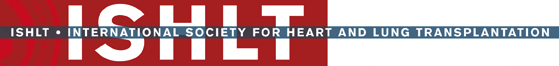 JHLT. 2020 Oct; 39(10): 1003-1049
Note: Y-axis is truncated for clearer presentation
[Speaker Notes: .]
Adult Heart Transplants
Kaplan-Meier Survival within 12 Months by Donor Age and
Donor History of Diabetes (Transplants: Jan 2000 - Jun 2017)
All  pairwise comparisons were significant at p < 0.05
2020
Donor with No History of Diabetes
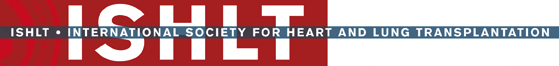 JHLT. 2020 Oct; 39(10): 1003-1049
Survival Analyses
Kaplan-Meier Survival within 5 Years Conditional on Survival to 1 Year
2020
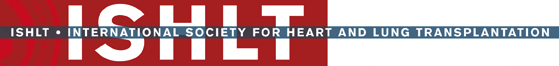 JHLT. 2020 Oct; 39(10): 1003-1049
Adult Heart Transplants
Kaplan-Meier Survival within 5 Years Conditional on Survival to 1 Year
By Donor Age (Transplants: Jan 2000 - Jun 2013)
All pairwise comparisons significant at p<0.05
2020
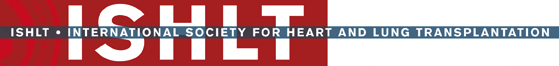 JHLT. 2020 Oct; 39(10): 1003-1049
Note: Y-axis is truncated for clearer presentation
Adult Heart Transplants 
Kaplan-Meier Survival within 5 Years Conditional on Survival to 1 Year
by Donor and Recipient Age (Transplants: Jan 2000 - Jun 2013)
All pairwise comparisons were significant at p < 0.05 except Donor 35-49 yrs vs. Donor ≥ 50 yrs
All pairwise comparisons were significant at p < 0.05 except Donor 35-49 yrs vs. Donor ≥ 50 yrs
2020
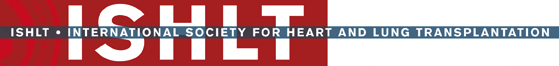 Recipients 18-39 Years
Recipients 40-59 Years
JHLT. 2020 Oct; 39(10): 1003-1049
Note: Y-axis is truncated for clearer presentation
Adult Heart Transplants 
Kaplan-Meier Survival within 5 Years Conditional on Survival to 1 Year
by Donor Age and Location (Transplants: Jan 2000 - Jun 2013)
2020
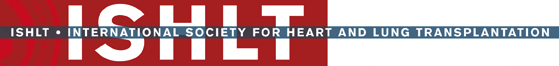 Europe
North America
JHLT. 2020 Oct; 39(10): 1003-1049
Note: Y-axis is truncated for clearer presentation
Adult Heart Transplants 
Kaplan-Meier Survival within 5 Years Conditional on Survival to 1 Year
By Donor Cause of Death
By Donor LVEF
(Transplants: Jan 2005 - Jun 2013)
(Transplants: Jan 2000 - Jun 2013)
p  = 0.0354
No pairwise comparisons were significant at p <0.05
2020
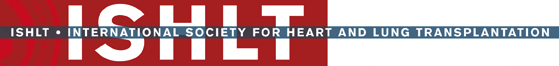 JHLT. 2020 Oct; 39(10): 1003-1049
Note: Y-axis is truncated for clearer presentation
Adult Heart Transplants 
Kaplan-Meier Survival within 5 Years Conditional on Survival to 1 Year
By Donor History of Alcohol Use*
By Donor History of Smoking*
(Transplants: Jan 2005 - Jun 2013)
(Transplants: Jan 2000 - Jun 2013)
*Cigarette use for more than 20 pack years
*Two or more alcoholic drinks per day
p = 0.0184
p <0.0001
2020
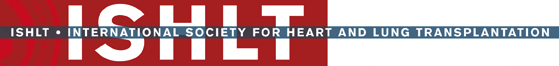 JHLT. 2020 Oct; 39(10): 1003-1049
Note: Y-axis is truncated for clearer presentation
Adult Heart Transplants
Kaplan-Meier Survival within 5 Years Conditional on Survival to 1 Year
By Donor History of Other Drug Use*
By Donor History of Cocaine Use*
(Transplants: Jan 2000 - Jun 2013)
(Transplants: Jan 2000 - Jun 2013)
*Donor ever abused or had a dependency to non-intravenous street drugs, such as crack, marijuana or prescription narcotics, sedatives, hypnotics or stimulants
*Donor has ever abused or had a dependency to cocaine
p = 0.4528
p  = 0.4033
2020
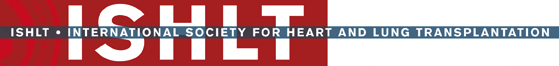 JHLT. 2020 Oct; 39(10): 1003-1049
Note: Y-axis is truncated for clearer presentation
Adult Heart Transplants
Kaplan-Meier Survival within 5 Years Conditional on Survival to 1 Year
By Donor History of Hypertension
By Donor History of Diabetes
(Transplants: Jan 2000 - Jun 2013)
(Transplants: Jan 2000 - Jun 2013)
p = 0.0312
p <0.0001
2020
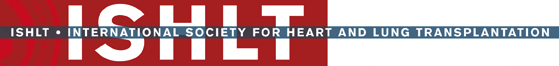 JHLT. 2020 Oct; 39(10): 1003-1049
Note: Y-axis is truncated for clearer presentation
Adult Heart Transplants 
Kaplan-Meier Survival within 5 Years Conditional on Survival to 1 Year
by Donor Age and Ischemic Time (Transplants: Jan 2000 - Jun 2013)
No pairwise comparisons were significant at p < 0.05 except Donor 35-49 years vs. Donor <35 years
2020
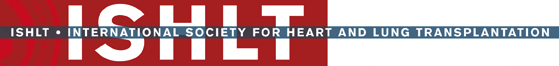 Ischemic Time <4 Hours
Ischemic Time ≥ 4 Hours
JHLT. 2020 Oct; 39(10): 1003-1049
Note: Y-axis is truncated for clearer presentation
Adult Heart Transplants 
Kaplan-Meier Survival within 5 Years Conditional on Survival to 1 Year
by Donor LVEF and Ischemic Time (Transplants: Jan 2005 - Jun 2013)
No pairwise comparisons were significant at p < 0.05
2020
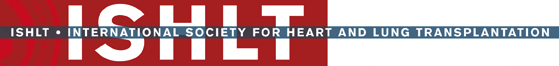 JHLT. 2020 Oct; 39(10): 1003-1049
Note: Y-axis is truncated for clearer presentation
Adult Heart Transplants
Kaplan-Meier Survival within 5 Years Conditional on Survival to 1 Year
By Donor History of Hypertension and Ischemic time
(Transplants: Jan 2000 - Jun 2013)
No pairwise comparisons were significant at p < 0.05
2020
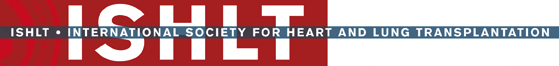 JHLT. 2020 Oct; 39(10): 1003-1049
Note: Y-axis is truncated for clearer presentation
Adult Heart Transplants 
Kaplan-Meier Survival within 5 Years Conditional on Survival to 1 Year
by Donor Age and Donor History of Diabetes (Transplants: Jan 2000 - Jun 2013)
All pairwise comparisons were significant at p < 0.05
2020
Donor with History of Diabetes
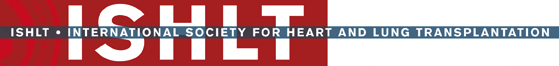 Donor with No History of Diabetes
JHLT. 2020 Oct; 39(10): 1003-1049
Note: Y-axis is truncated for clearer presentation
[Speaker Notes: new slide]
Survival Analyses
Freedom from CAV                                     Conditional on Survival to Discharge
2020
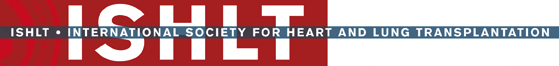 JHLT. 2020 Oct; 39(10): 1003-1049
Adult Heart Transplants 
Freedom from CAV Conditional on Survival to Discharge
By Donor Age (Transplants: Jan 2000 - Jun 2017)
All pairwise comparisons were significant at p < 0.05
2020
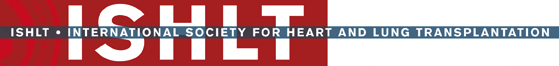 JHLT. 2020 Oct; 39(10): 1003-1049
Adult Heart TransplantsFreedom from CAV Conditional on Survival to Discharge
By Donor Cause of Death
By Donor LVEF
(Transplants: Jan 2000 - Jun 2017)
(Transplants: Jan 2005 - Jun 2017)
p = 0.7236
2020
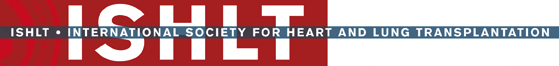 JHLT. 2020 Oct; 39(10): 1003-1049
Adult Heart Transplants 
Freedom from CAV Conditional on Survival to Discharge
By Donor History of Alcohol Use*
By Donor History of Smoking*
(Transplants: Jan 2000 - Jun 2017)
(Transplants: Jan 2005 - Jun 2017)
*Two or more alcoholic drinks per day
*Cigarette use for more than 20 pack years
p <0.0001
2020
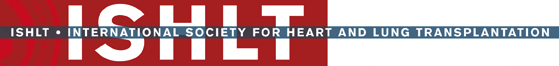 JHLT. 2020 Oct; 39(10): 1003-1049
Adult Heart Transplants 
Freedom from CAV Conditional on Survival to Discharge
By Donor History of Other Drug Use*
By Donor History of Cocaine Use*
(Transplants: Jan 2000 - Jun 2017)
(Transplants: Jan 2000 - Jun 2017)
*Donor ever abused or had a dependency to non-intravenous street drugs, such as crack, marijuana or prescription narcotics, sedatives, hypnotics or stimulants
*Donor has ever abused or had a dependency to cocaine
p = 0.0048
2020
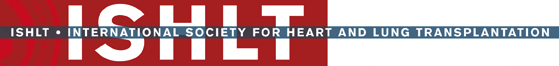 JHLT. 2020 Oct; 39(10): 1003-1049
Adult Heart Transplants 
Freedom from CAV Conditional on Survival to Discharge
By Donor History of Hypertension
By Donor History of Diabetes
(Transplants: Jan 2000 - Jun 2017)
(Transplants: Jan 2000 - Jun 2017)
p <0.0001
2020
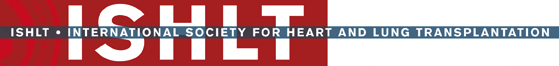 JHLT. 2020 Oct; 39(10): 1003-1049